NvDEx 实验进展
TPC及SeF6气体性质实验准备
报告人：鲁辰桂
核探测器研究室
2023年12月15日
报告内容
TPC场笼测试准备
SeF6 气体性质测试准备
总结
下一年计划
NvDEx-CUpID China 2023 年会
2
TPC场笼测试环境准备
1，高压气腔、实验气路准备（完成）
改造法兰盲板
优化测试气路
保压测试
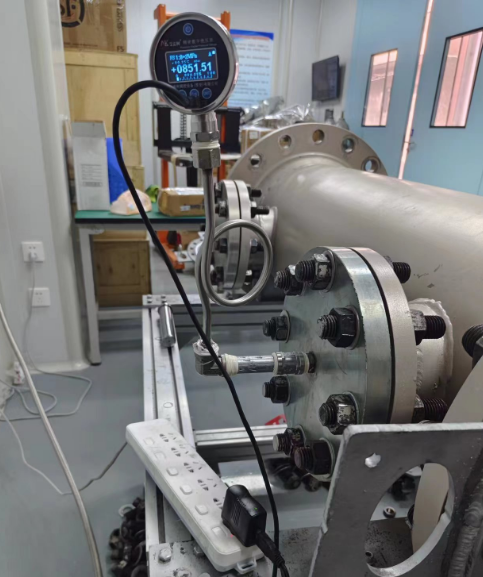 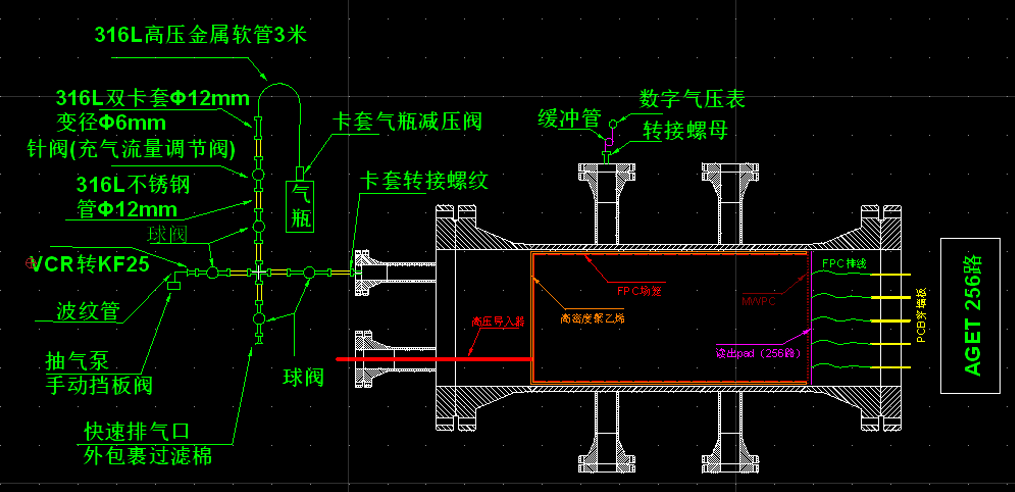 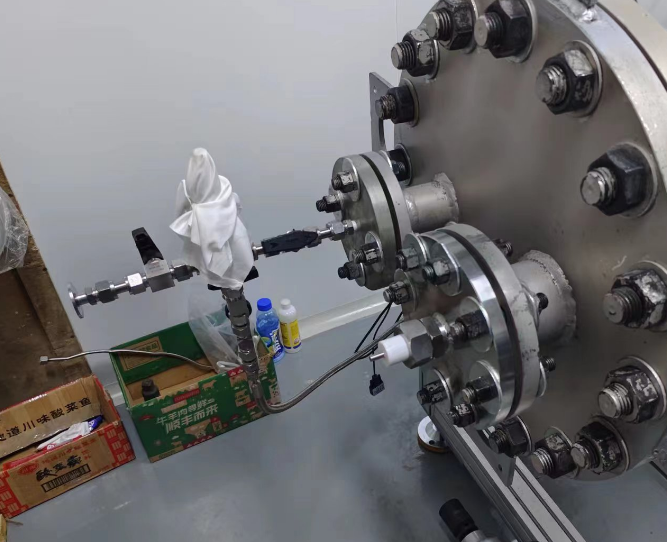 NvDEx-CUpID China 2023 年会
3
TPC场笼测试环境准备
2,气腔检漏 （完成）
法兰面安装工装件 解决装配误差
更换四氟密封圈 解决密封圈老化
优化密封方案  解决密封面损伤
漏气率  0.1mbar/min @1.0Mpa
          0.15mbar/min @1.8Mpa
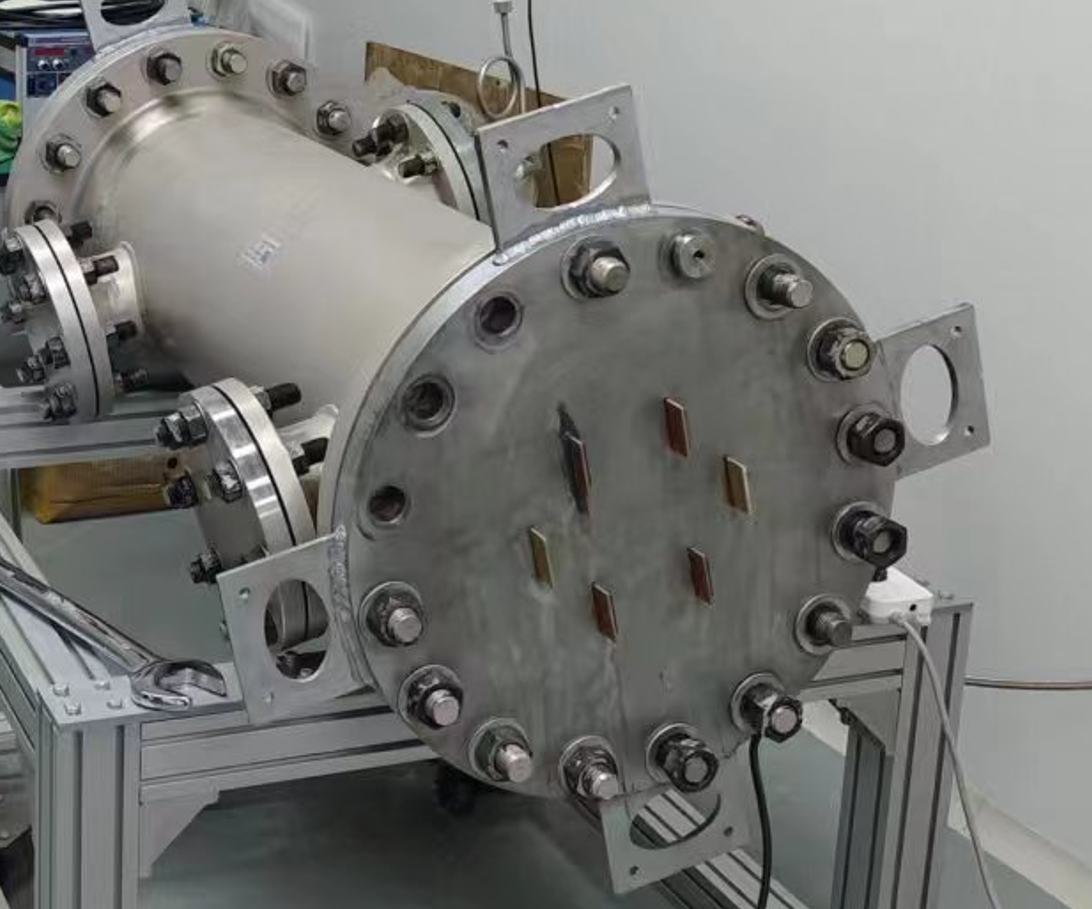 工装定位销
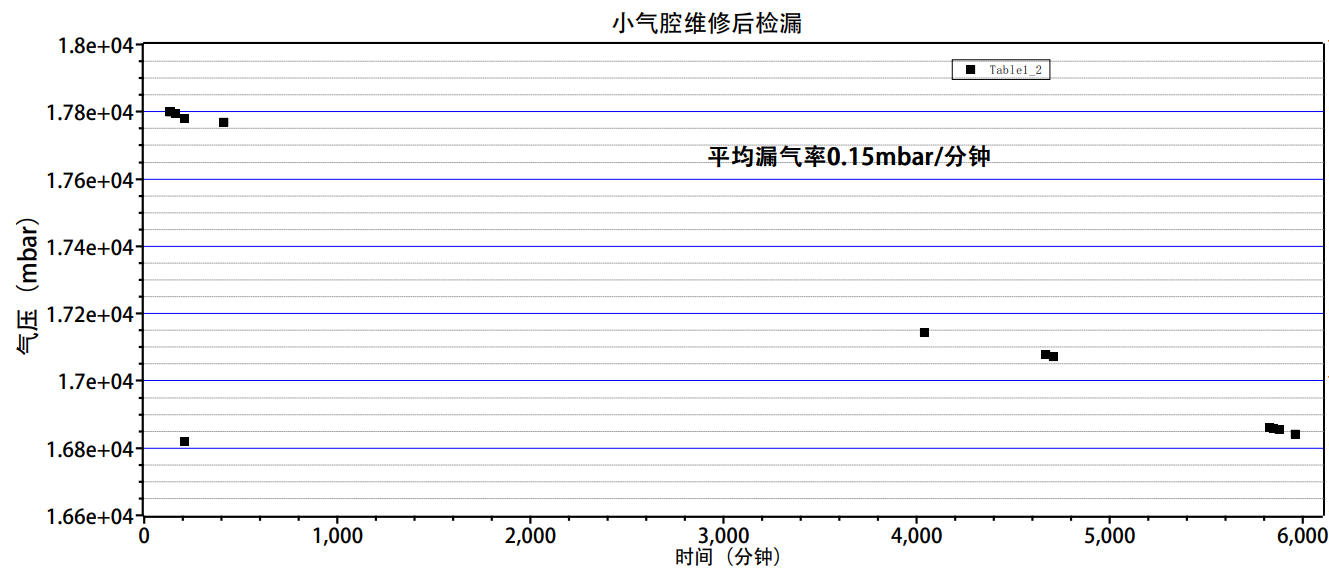 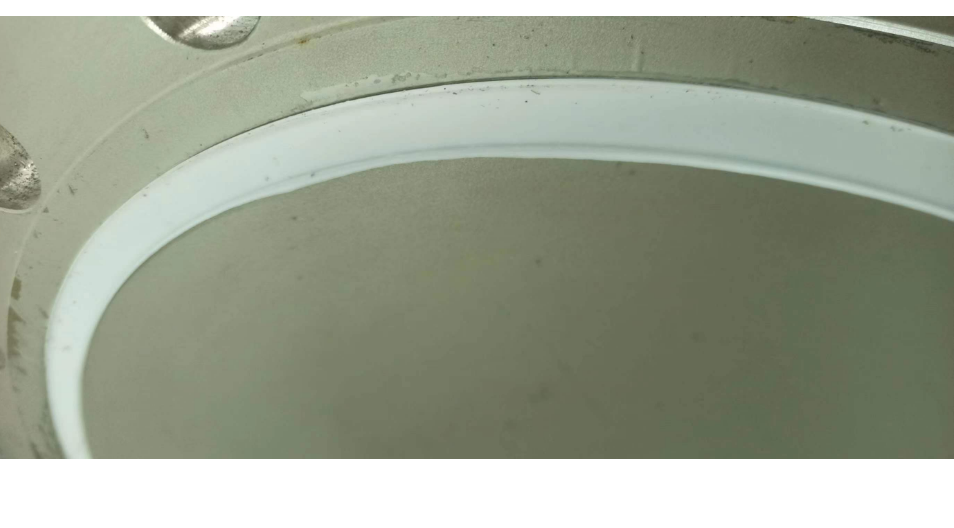 四氟密封圈
1.8Mpa 漏气率
NvDEx-CUpID China 2023 年会
4
TPC场笼测试环境准备
3，高压检测（完成）
 优化了绝缘子
 常压 40kV稳定
 空气湿度70% 38kV稳定
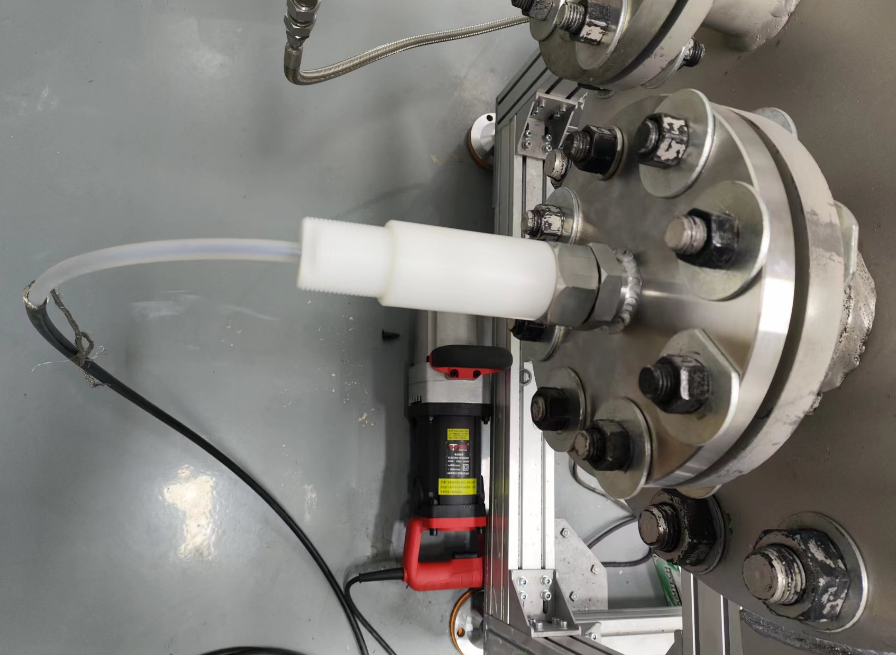 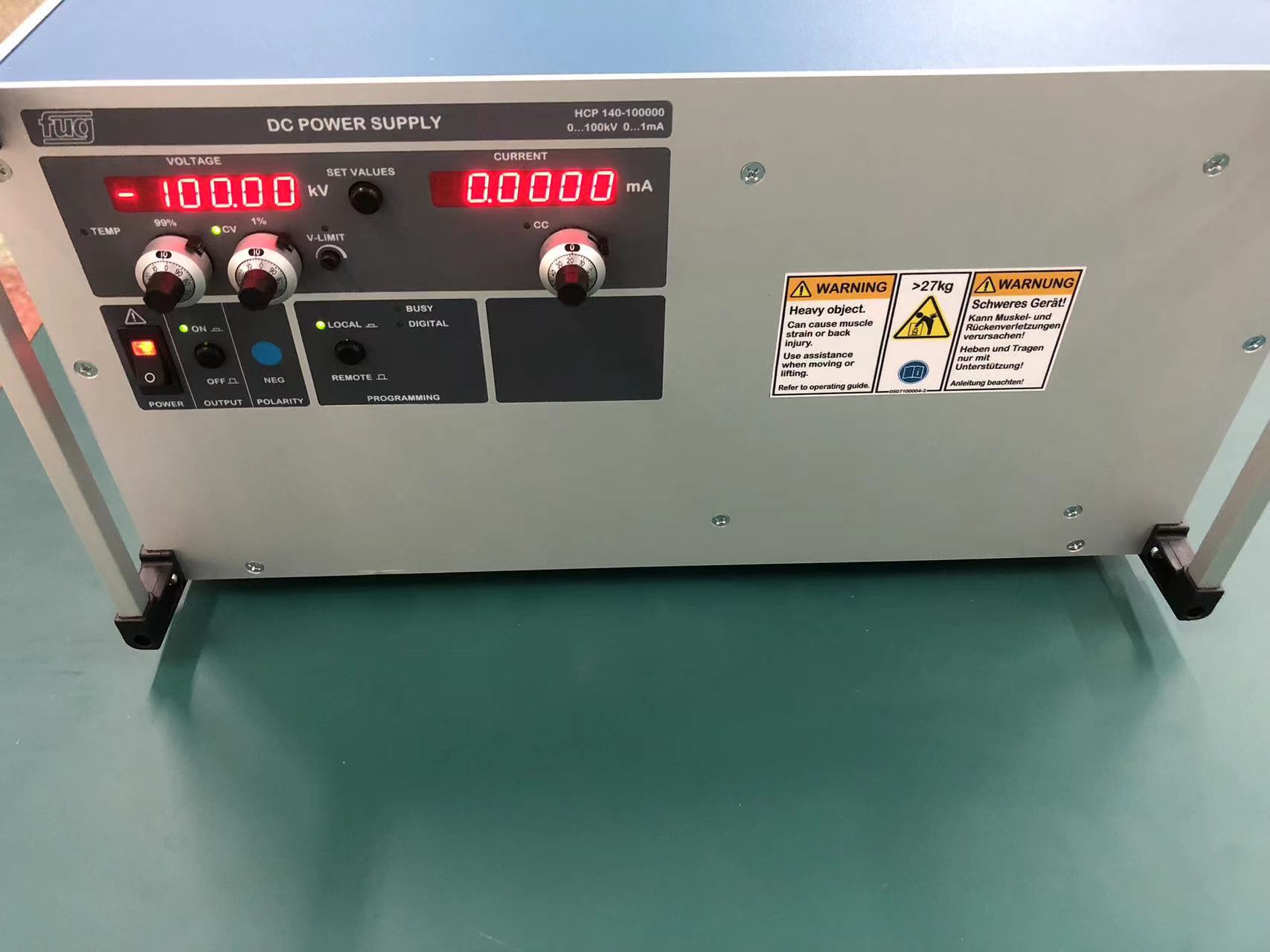 高压绝缘子
FUG 高压
NvDEx-CUpID China 2023 年会
5
TPC场笼测试环境准备
4,探测器装配（完成）
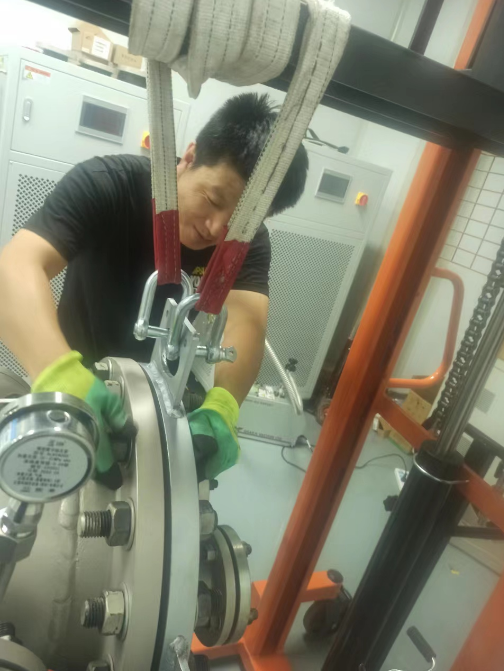 场笼装配
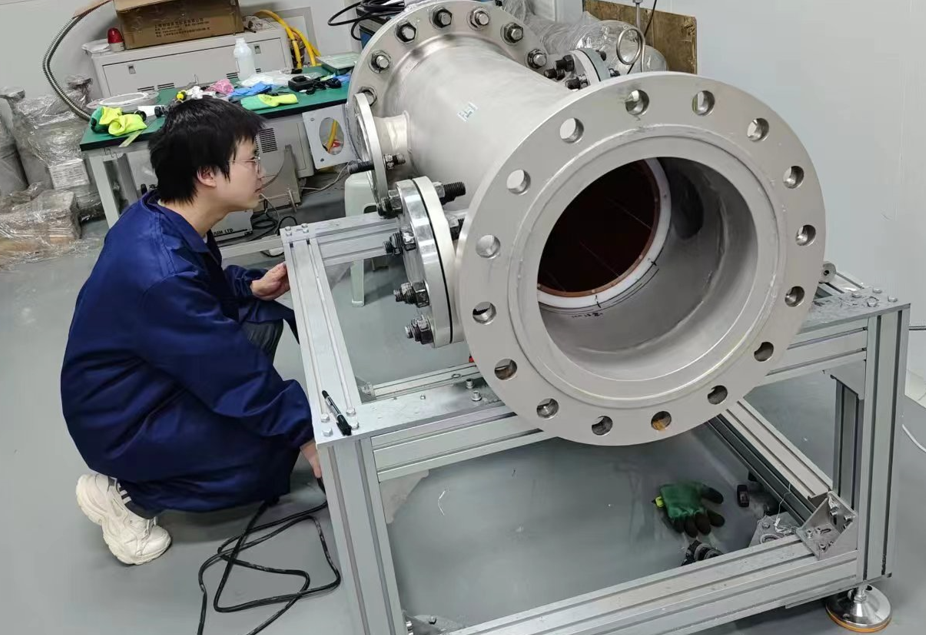 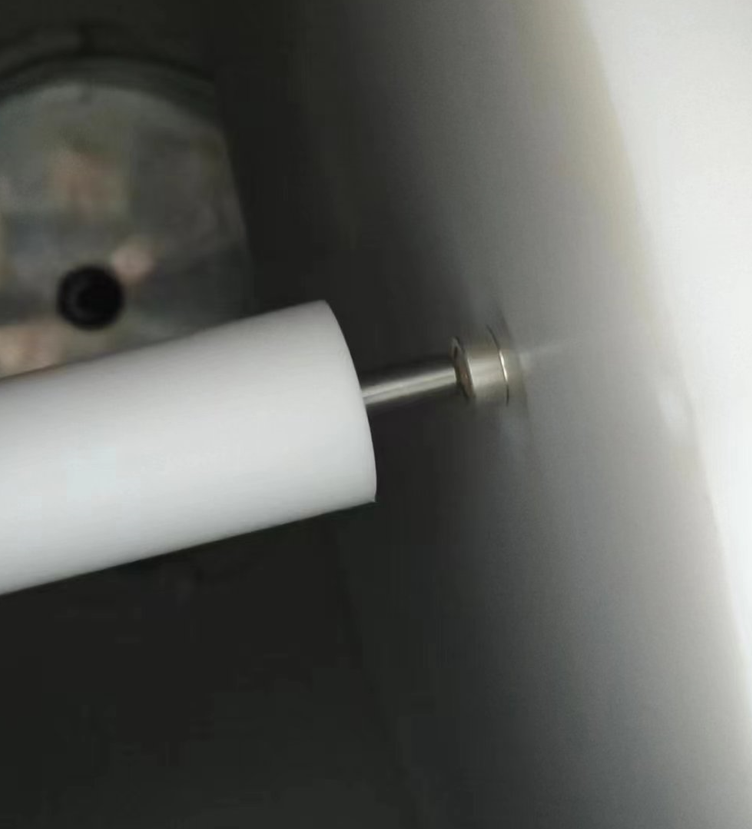 高压导入器
与场笼配合
探测器整体装配
NvDEx-CUpID China 2023 年会
6
地面样机设计
场笼电极保持不变
采用POM材料
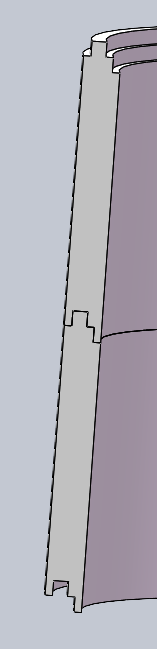 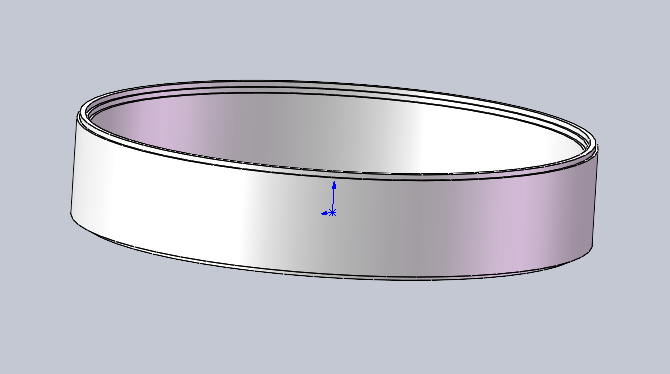 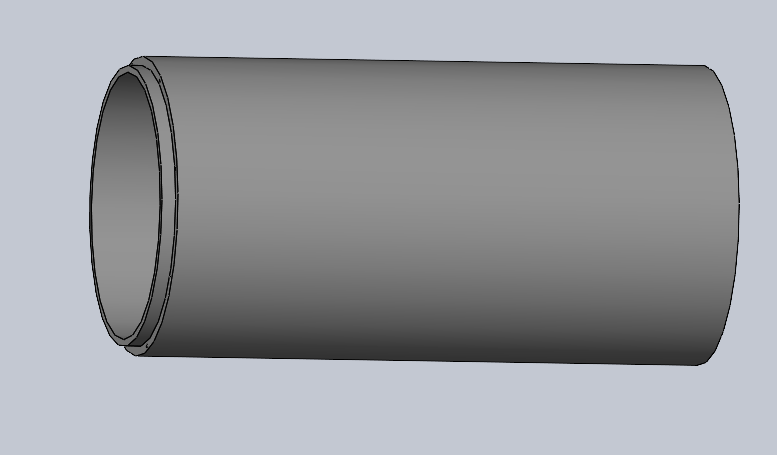 方案1： 开模注塑加工
优点：一体成型，形变小
缺点： 成本高，周期长，有加工风险
方案2： 分体组装
优点：常规加工
缺点： 缝隙有漏电风险
NvDEx-CUpID China 2023 年会
7
SeF6气体性质测试内容
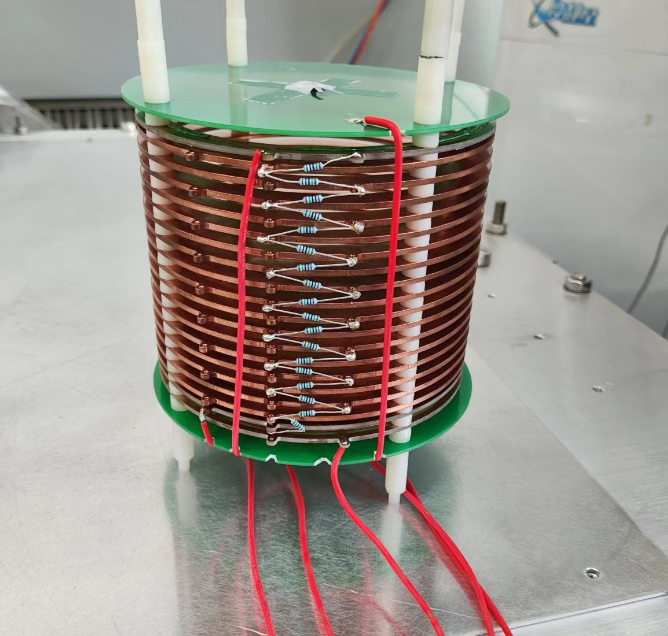 灵敏体积：Φ120mm* 100mm
能量分辨：<1%
阴极：透光率93%
NvDEx-CUpID China 2023 年会
8
SeF6气体性质测试内容
1,平均电离能（已验证）
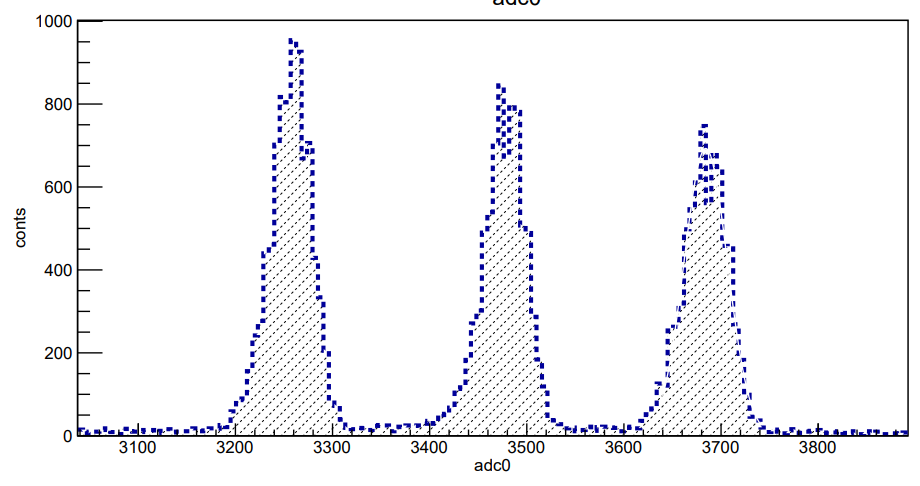 3组份α源@P10
测量α源能谱（Eα）
241Am  3478
239Pu  3257
244Cm  3684
刻度电子学
能谱最可几值
ADC-离子对数目
总的离子对数目
Eα/离子对数目
方案可行，正在准备SF6 验证
NvDEx-CUpID China 2023 年会
9
SeF6气体性质测试内容
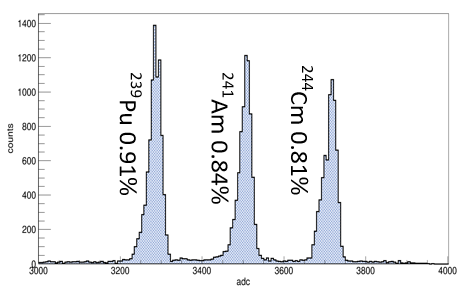 2,Fano因子（优化）
3组份α源@P10
测量α源能谱（Eα）
能谱分辨
刻度系统噪声
本征分辨
1，进一步优化电离室分辨
2，刻度并扣除本底噪声
NvDEx-CUpID China 2023 年会
10
SeF6气体性质测试内容
3,离子漂移速度（已验证）及团簇组态
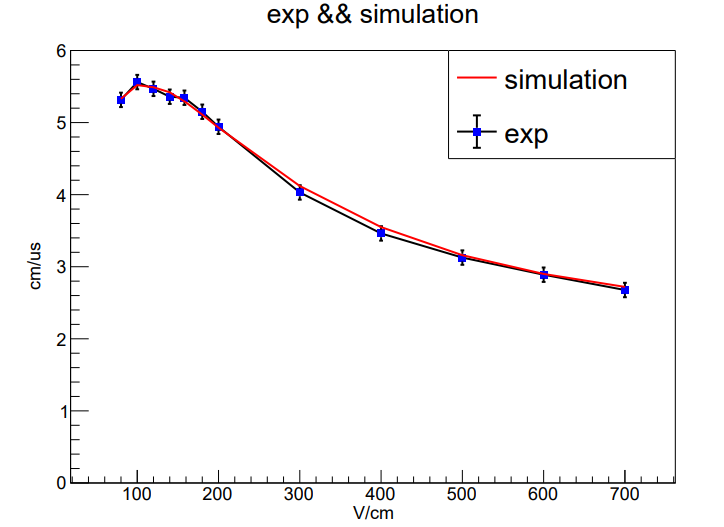 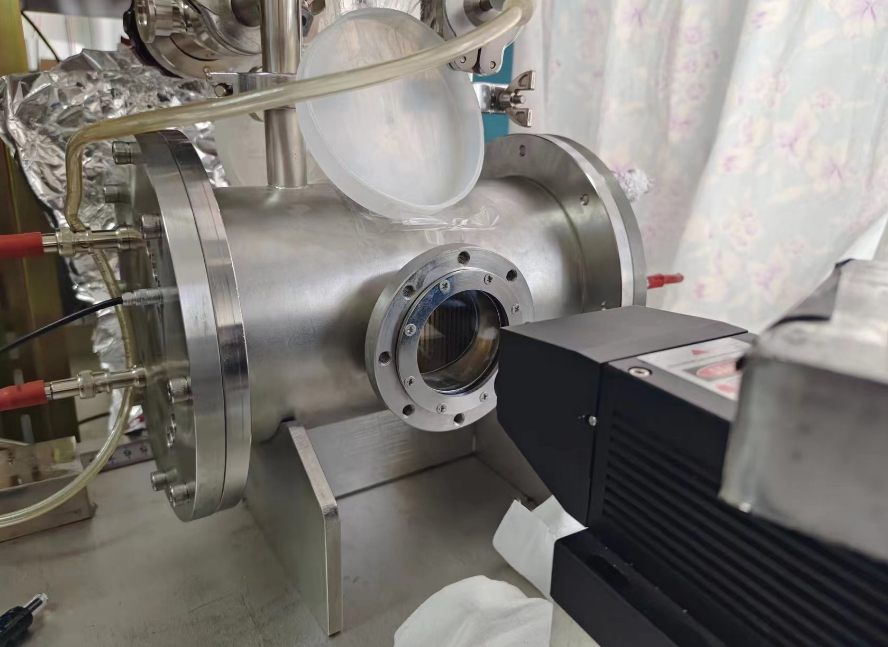 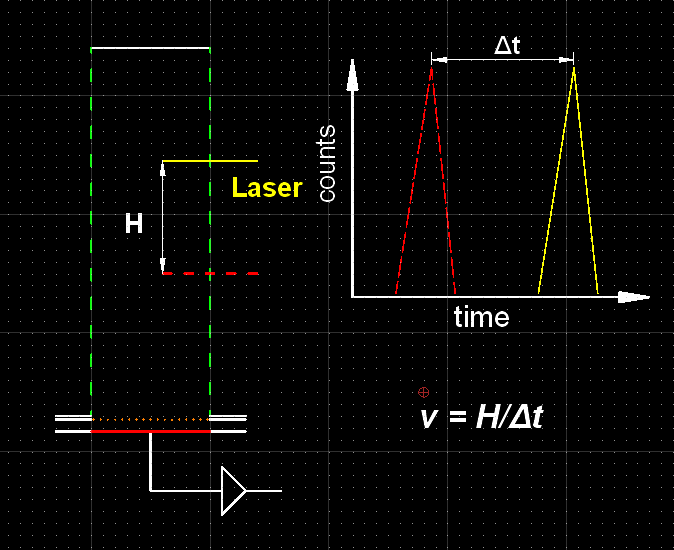 电子 漂移速度@P10
漂移速度实验方案可行，正在准备SF6验证
NvDEx-CUpID China 2023 年会
11
SeF6气体性质测试内容
4,闪烁光子：
腔室加工完成
MgF窗口组装检漏完成
PMT ET9428B 110～630nmΦ51mm
PMT与IC信号符合测量
Ar+CF气体中验证
纯SF6或掺杂气体测试
确定最小掺杂量
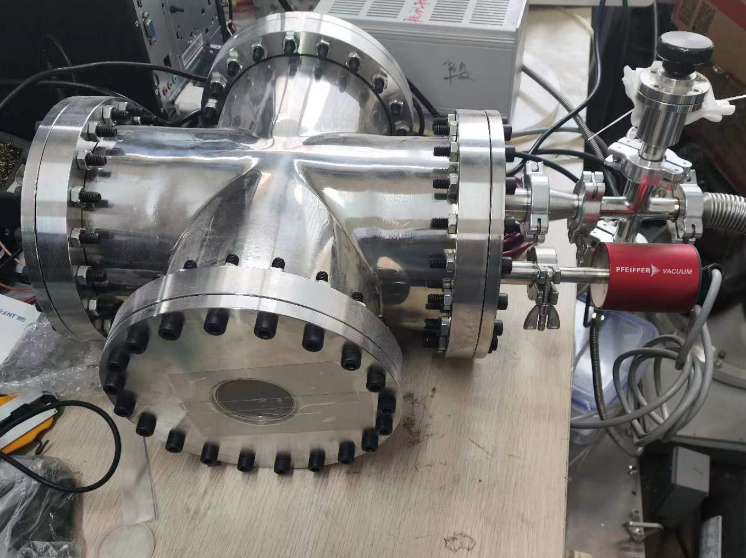 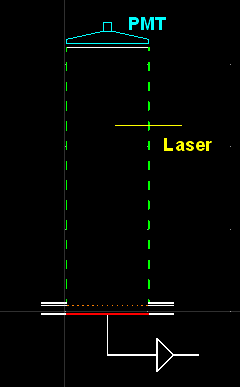 ET 9428B 
110～630nm
Φ51mm
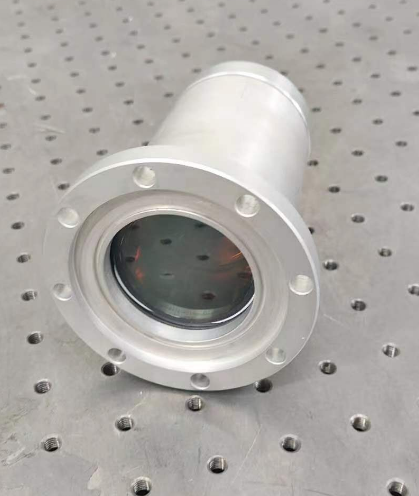 MgF 窗口
NvDEx-CUpID China 2023 年会
12
总结
完成了TPC测试的前期准备工作
完成了工作气体性质测试的屏栅电离室
对气体参数测试方案进行了初步评估
完成了地面样机的初步设计
NvDEx-CUpID China 2023 年会
13
下一步计划
开展SF6的实验室测试，预计（3个月）
完成SeF6气体参数测量，预计2～3个月
继续跟进TPC测试电子学，年末找到解决方案
完成原理样机的测试（3～4个月）
完成地面样机的加工组装（5～6个月）
NvDEx-CUpID China 2023 年会
14
谢谢大家！
15